TITLE
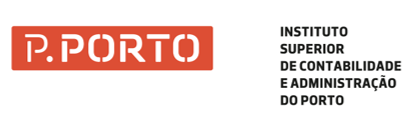 Author 11 , Author 22 , Author 32 & Author 41
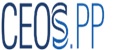 1 Organisation - Department
2 Organisation - Department
autor1@email.pt; autor2@email.pt; autor3@email.com; autor4@email.pt
XVII Meeting: Information Evaluation in Information Science
14 December 2023, Matosinhos, Portugal
Poster title
Free text.
Green, M., Kern, R., Braff, D. & Mintz, J. (2000). Neurocognitive Deficits and Functional Outcome in Schizophrenia: Are we Measuring the "Right Stuff"? Schizophrenia Bulletin, 26 (1), 119-136.
Greenglass, E. (2002). Proactive coping. In E. Frydenberg (Ed.), Beyond coping: Meeting goals, visions and challenges (pp. 37-62). Oxford: Oxford University Press.
Wilder-Willis, K., Shear, P., Steffen, J., & Borkin, J. (2002). The relationship between cognitive dysfunction and coping abilities in schizophrenia. Schizophrenia Research, 55 (3), 259-267.
Rocha, N., Queirós, C., Aguiar, S., Marques, A. & Horta, M. (2009) Relationship between neurocognition and quality of life in people with Schizophrenia. Acta Médica Portuguesa, 22(1), 71-82.
[Speaker Notes: 1 = Amunts et al. 1997
2 = Schlaug et al. 1995
3 = Ridding et al. 2000
4 = Gaser et al. 2001
5 = Hutchinson et al. 2003
6 =
7 =
8 =]